APUSH, Friday, March 23rd
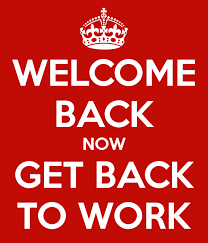 Create Your Own DBQ Project due TODAY!	
Test over Chapters 34 and 35 – Friday, March 31st
Lunchtime Study Sessions today
Finish Chapter 34
HOMEWORK-Create a Venn Diagram that compares The Atlantic Charter with Wilson’s 14 points. Due Monday